SowiDataNet
Counteracting the Growing Disparity of the Data Landscape 
in the Social and Economic Sciences in Germany
Monika Linne, Data Archive for the Social Sciences
GESIS – Leibniz Institute for the Social Sciences
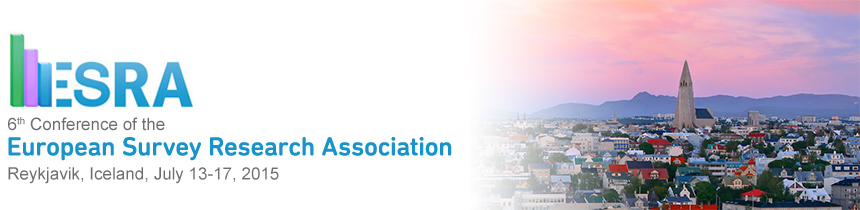 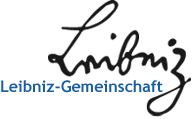 Research data network for the Social and Economic Sciences:   
	a new infrastructure for archiving and distribution of quantitative research data of the social and economic sciences
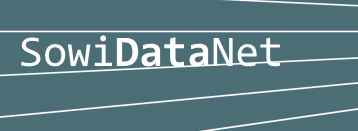 Funded by
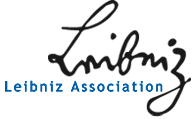 Time Frame: 01.04.2014 – 31.03.2017
Project Partners
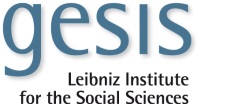 Project lead
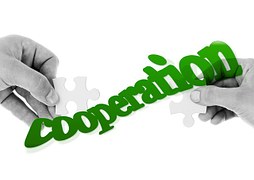 Main Focus on Infrastructure
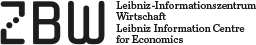 Ideal combination of research and infrastructure expertise from the Social and Economic Siences: Essential prerequisite for the implementation of a community driven repository
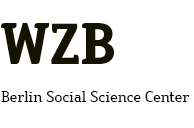 Main Focus on Research
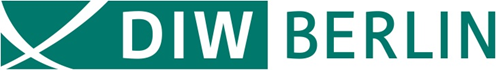 German Institute for Economic Research
Current Situation
Fissured data landscape in Germany:
Decentralized and unstandardized preparation of data documentation
Scattered data archiving in different organizations, repositories, research data centers
No central search and archiving portal
Dissemination over several independent data portals, research data centers
Data search is extensive and cumbersome, data is very hard to find, efficient re-analysis is hampered
Researchers are reluctant to data sharing
Funders more and more demand for data publication
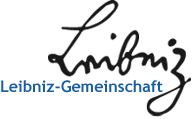 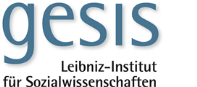 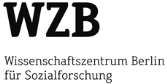 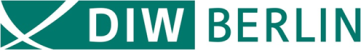 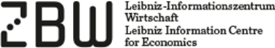 How can SowiDataNet counteract?
Comprehensive requirements analysis
Community driven implementation of a convenient documentation tool 
Low barriers enhance the acceptance of SowiDataNet
Good instructions for data providers 
Contact person (curator) for questions 
Customized/ local usage for scientific organizations with corporate design 
Establish a data sharing mentality in Germany
Reduce reluctance of data sharing
 SowiDataNet is open to all researchers and scientific organizations   	from the Social and Economic Sciences
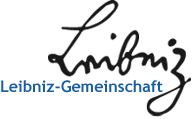 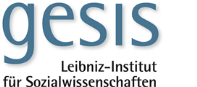 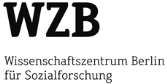 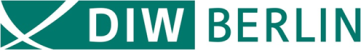 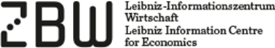 Where does the data come from?
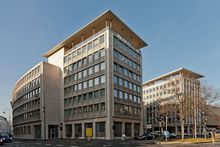 Organizations with own research data infrastructure
Organizations without own research data infrastructure
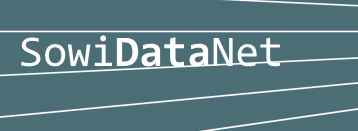 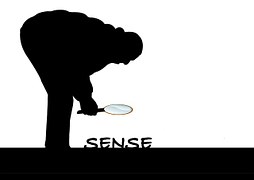 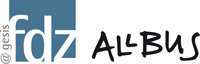 Individual researchers
Research data centers
Bringing Social and Economic Research Data Together
Purpose and Features of SowiDataNet
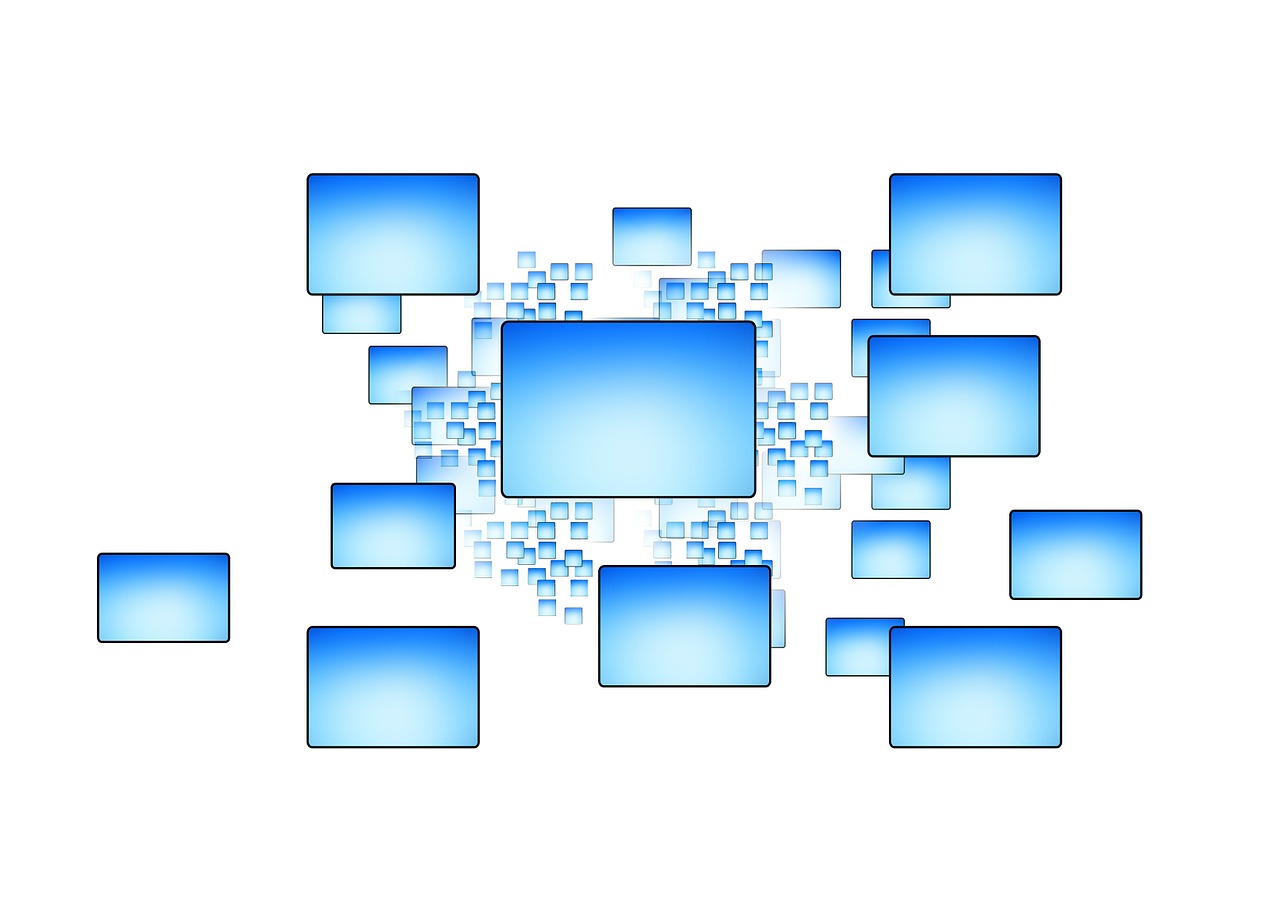 Autonomous documentation of quantitative research data from individual researchers
Organizations without archiving tools can use SDN for data documentation
Interface-based  usage of SDN on institutional websites (customized view)
Implementation of a web-based infrastructure for research data
Central search portal
Bringing together research data from different sources and data providers
Referencing data held in other organizations and research data centers
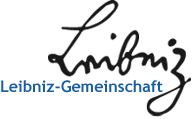 Purpose and Features of SowiDataNet
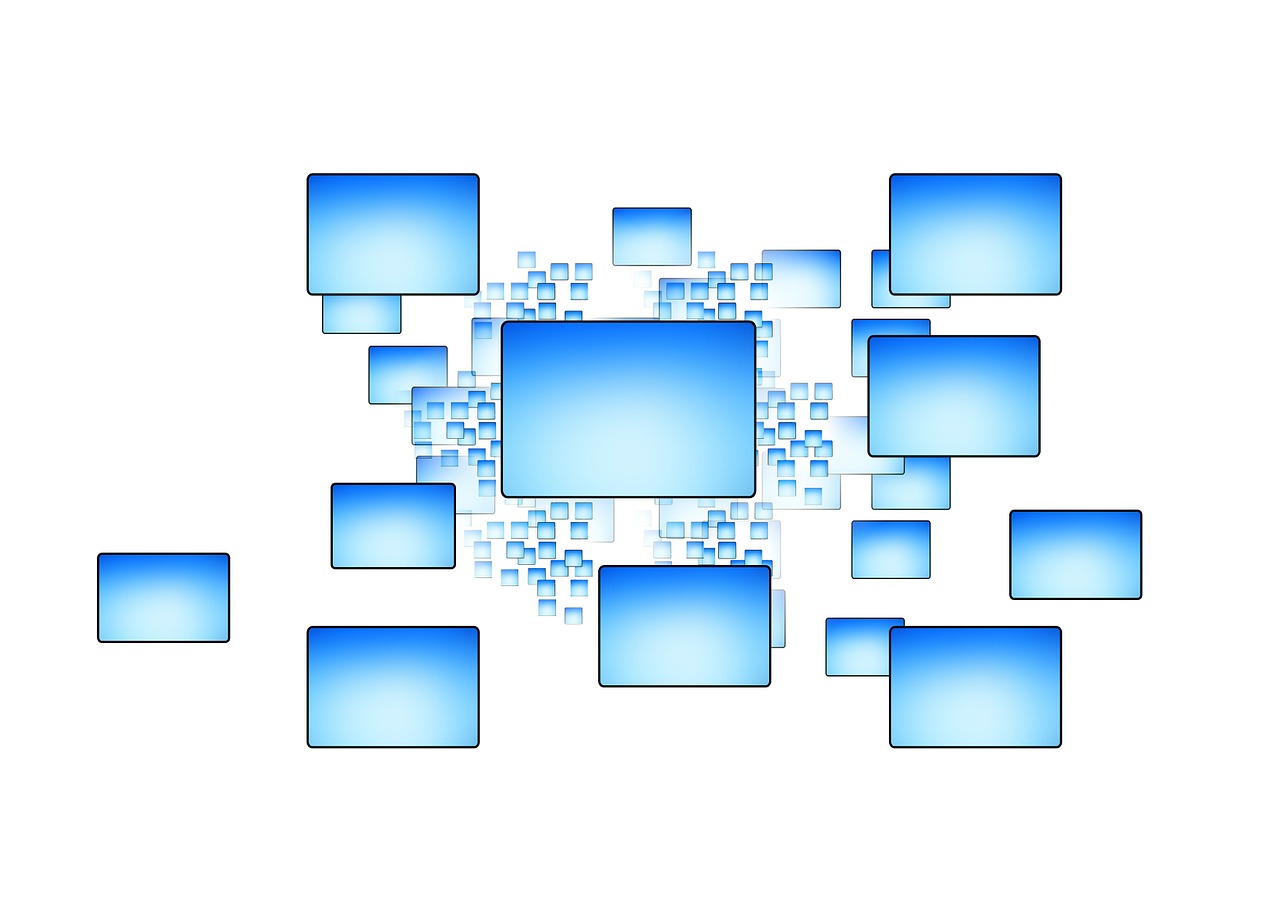 Data access by direct download or linking to institutional data base
Modular system (future extension by other disciplines possible)
Implementation of a web-based infrastructure for research data
Following metadata standards (DublinCore, DataCite)
Bitstream Preservation
Data Review
DOI Registration
Integrating Social Media (discussion forums, notification features, rating options)
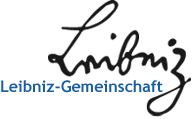 [Speaker Notes: Data Review carried out manually, by a ‘curator’. 
The review contains technical controls for file formats, data readability, and is checked for viruses. Furthermore, integrity of data and documentation, completeness, data quality, intellectual property and legal aspects are clarified and verified.]
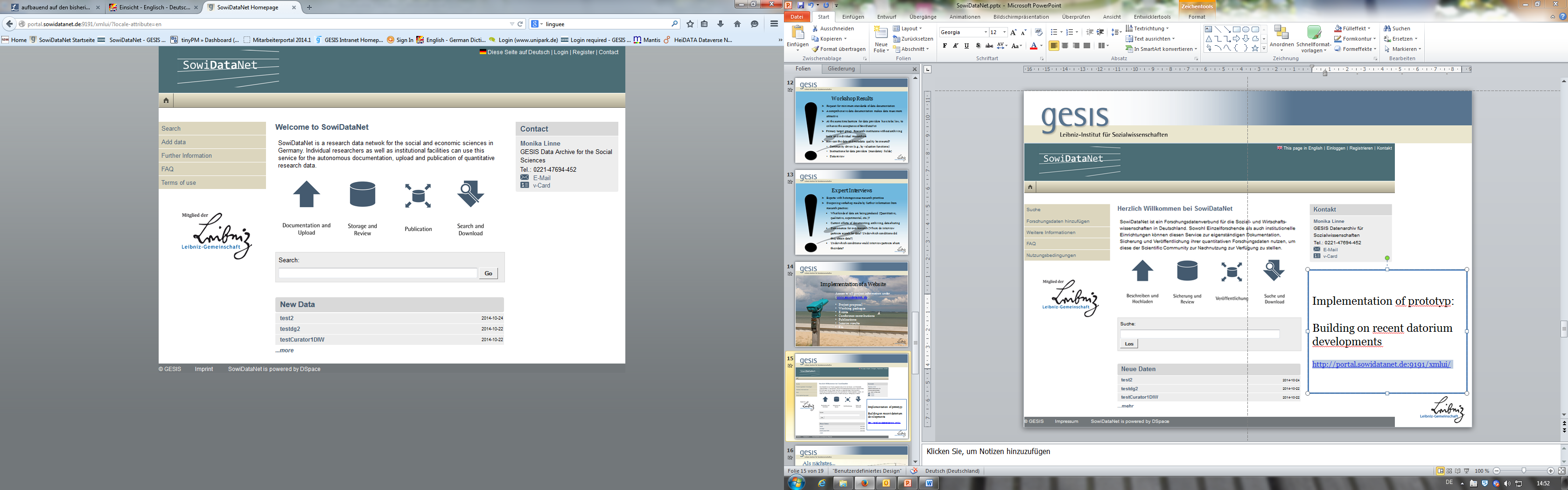 Implementation of prototype:

Building on recent datorium developments 

http://portal.sowidatanet.de:9191/xmlui/
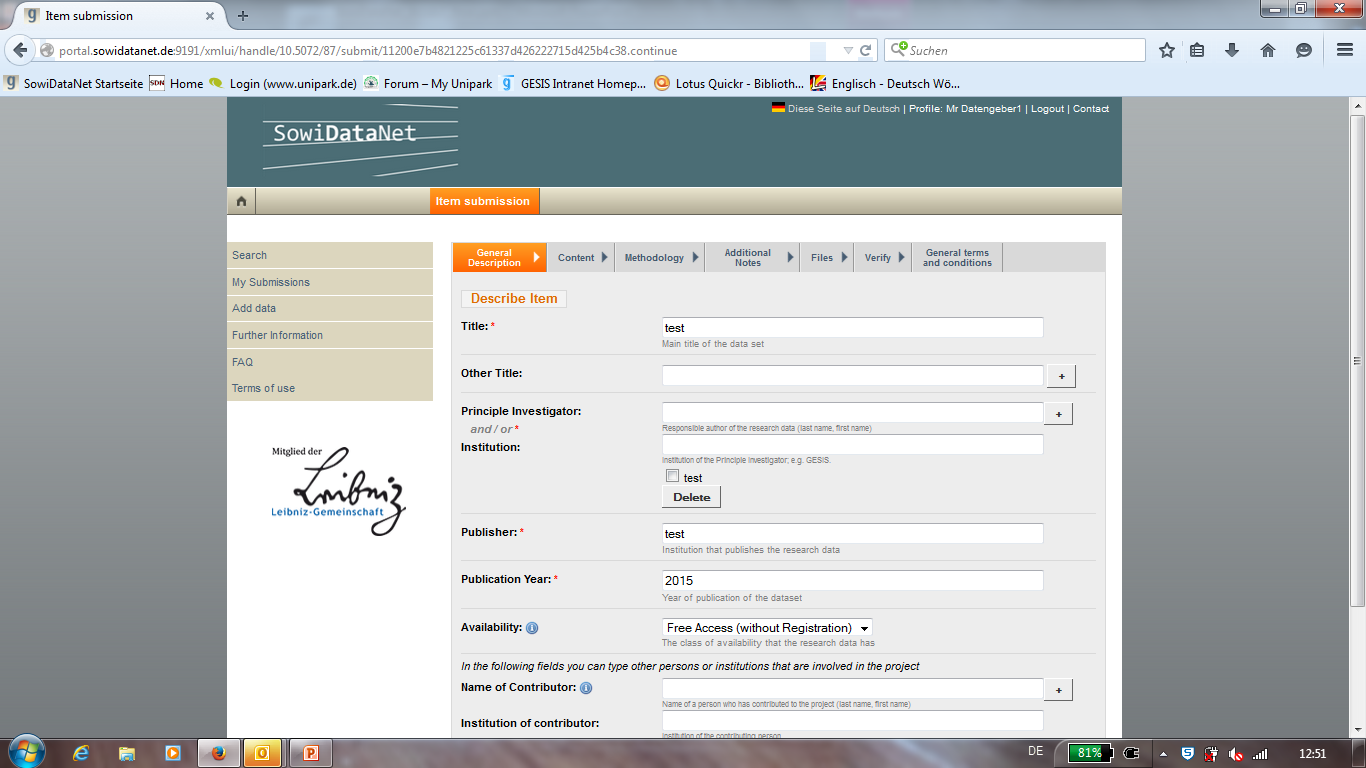 Currently…
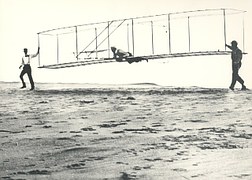 …we are testing.
Several test persons from different Organizations (heterogeneous group of users)
Tests with big and heterogeneous data sets 
Consolidation of the results
Discussion of results
Adjustment of prototype
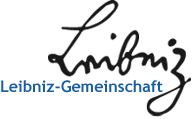 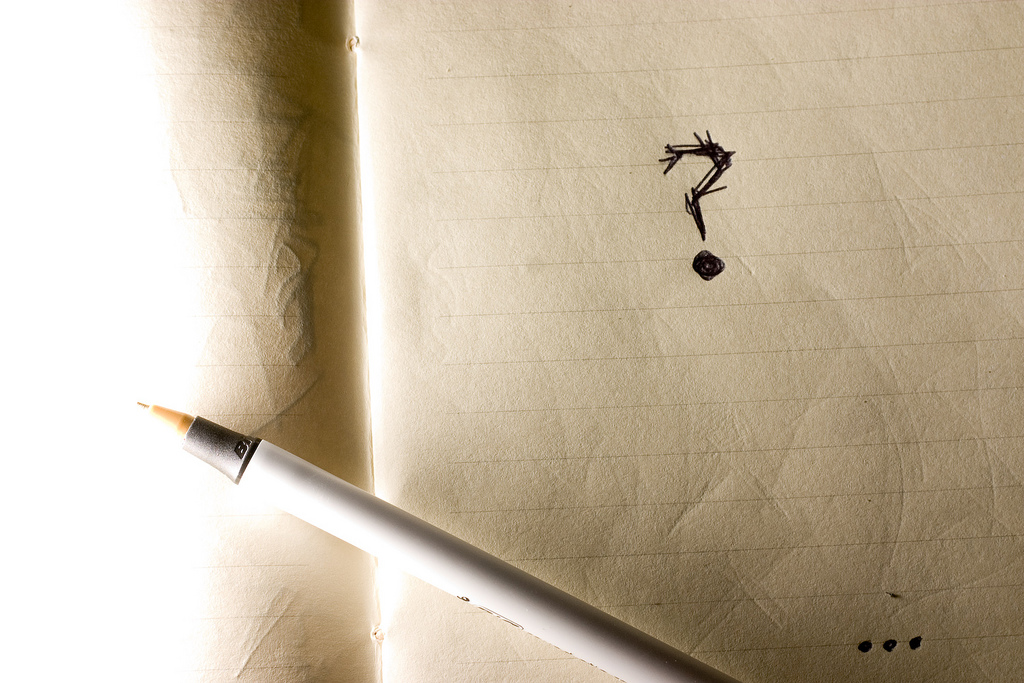 Questions
Comments
Feedback